Fleksibilni predmetnik in aktualni izzivi osnovne šole,
Podčetrtek, 29. in 30. 9. 2011
PROŠNJA SKOZI MEDPREDMETNO POVEZAVO MED SLOVENŠČINO IN ANGLEŠČINO
Teo Pucko
OŠ Prežihovega Voranca Bistrica
Medpredmetna razvojna skupina za jezike
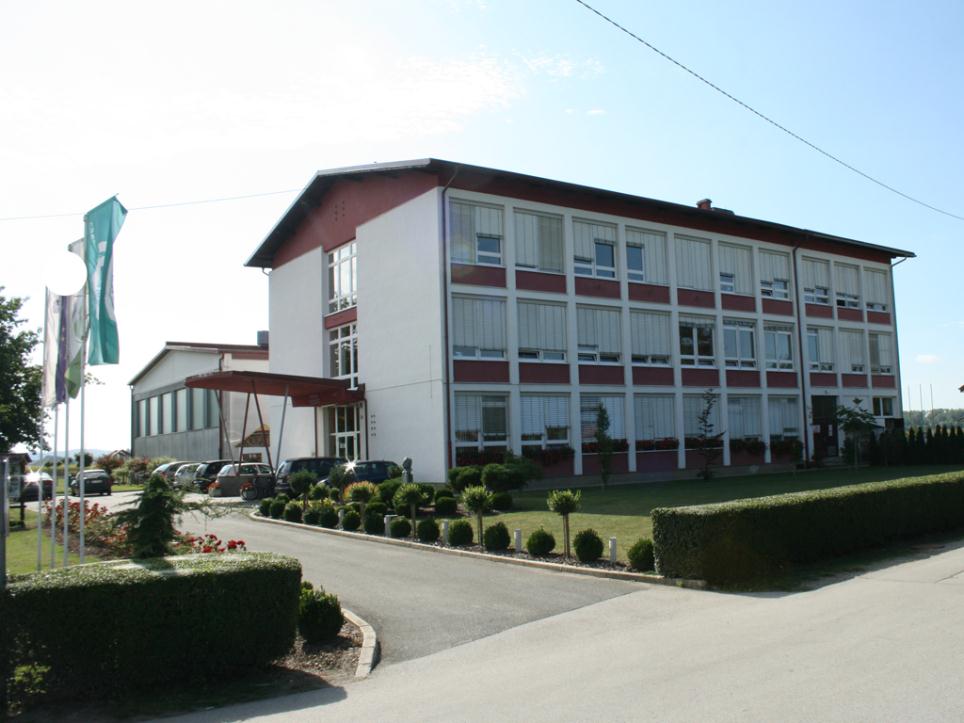 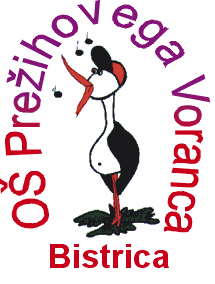 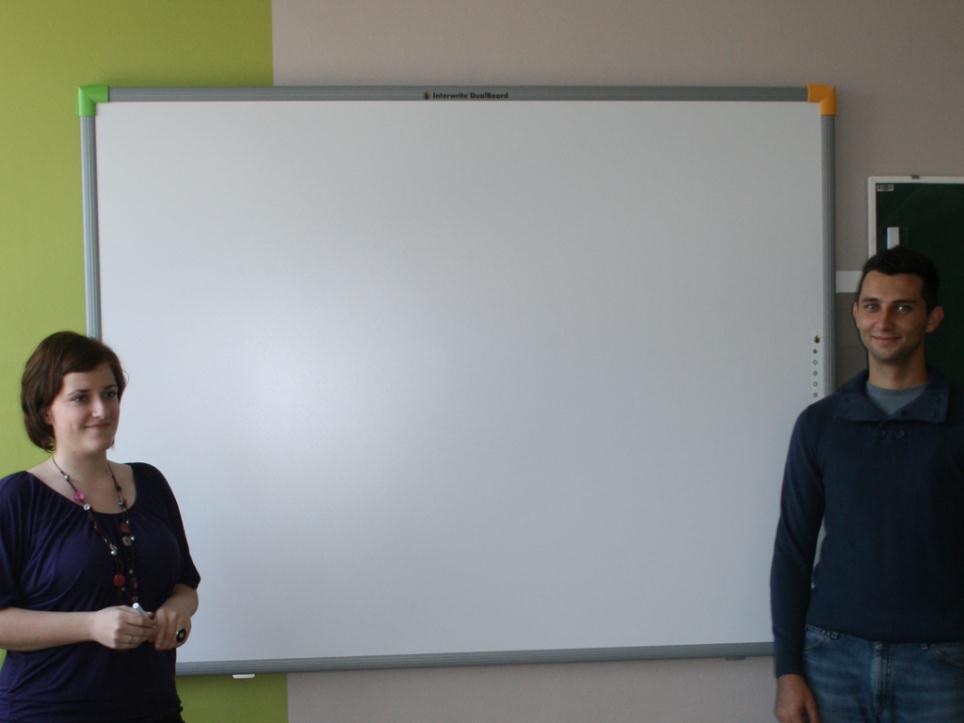 9. razred
13 učencev 
slovenščina in angleščina kot obvezni drugi tuji jezik


                   PROŠNJA
Cilji
pripraviti učence za vstop na trg dela
spoznavanje postopka prijave
zapis prošnje
zapis življenjepisa


celostno obravnavati temo
vzpodbujati aktivnost učencev
smiselno uporabiti IKT
Potek ure
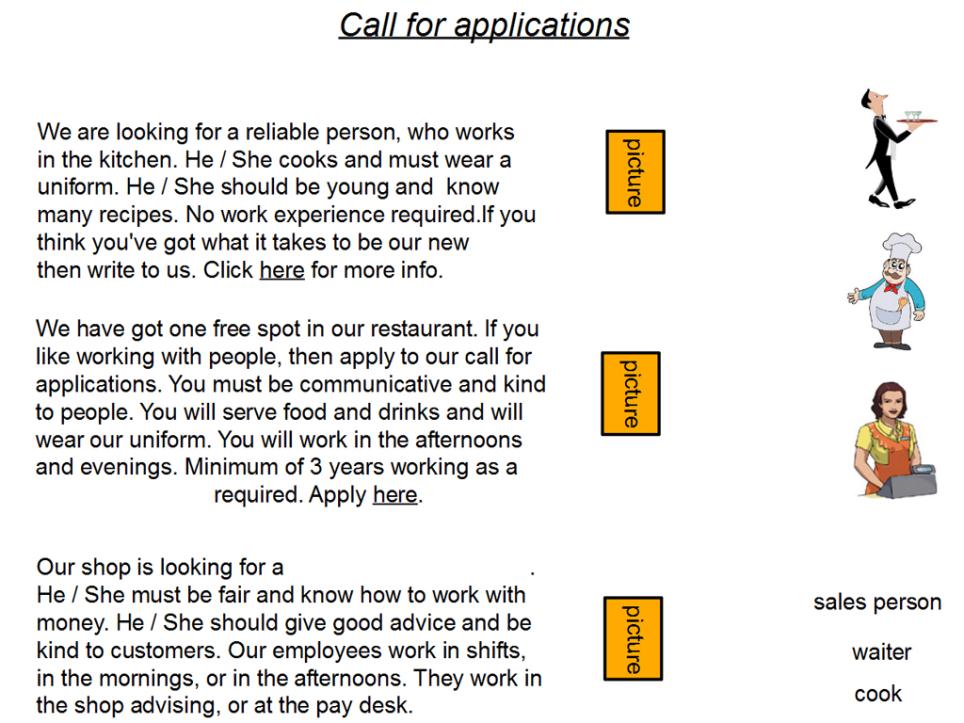 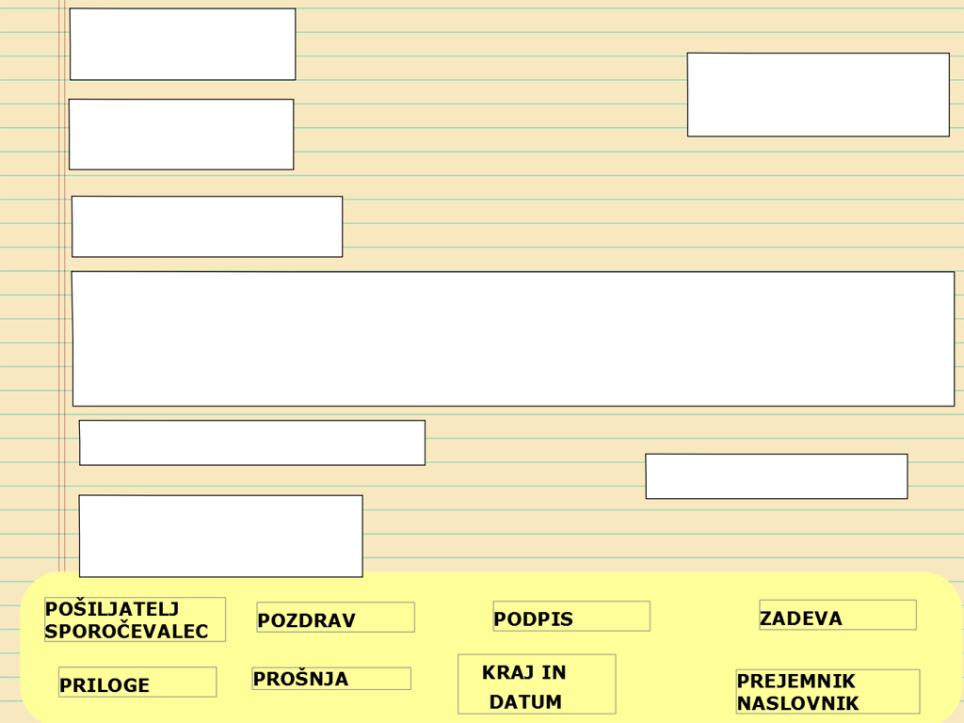 sestavljanje opisov poklicev v angleščini (v skupinah)
pogovor o postopku zaposlovanja 
dopolnjevanje angleških razpisov (i-tabla)
obravnava dokumentacije za prijavo na delovno mesto
prošnja v slovenščini (i-tabla)
Europass obrazec za življenjepis v angleščini
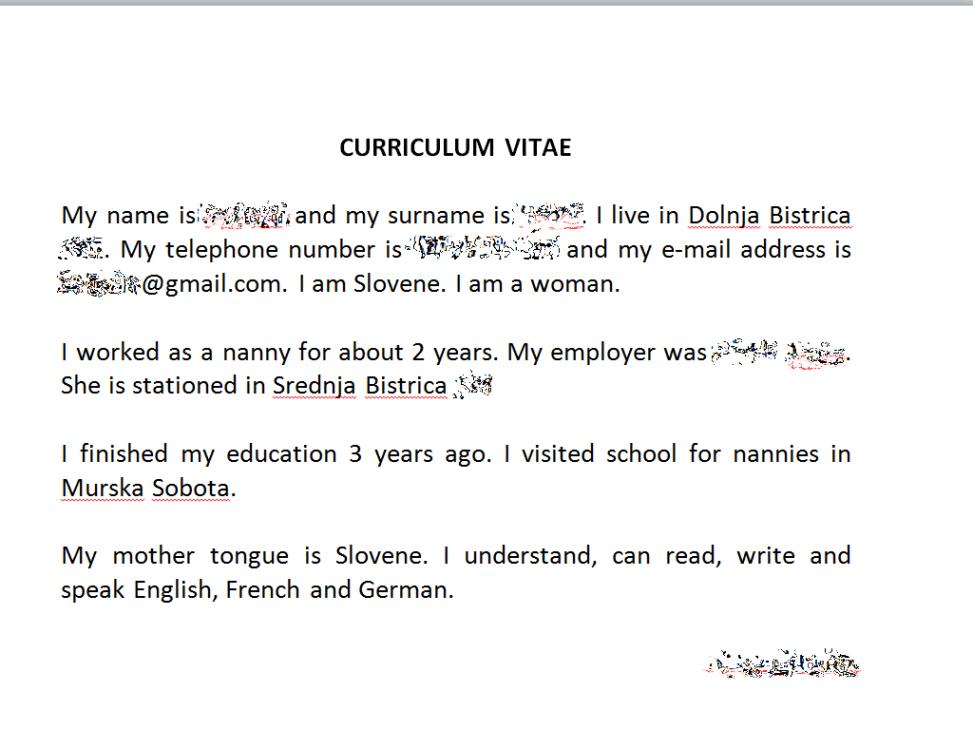 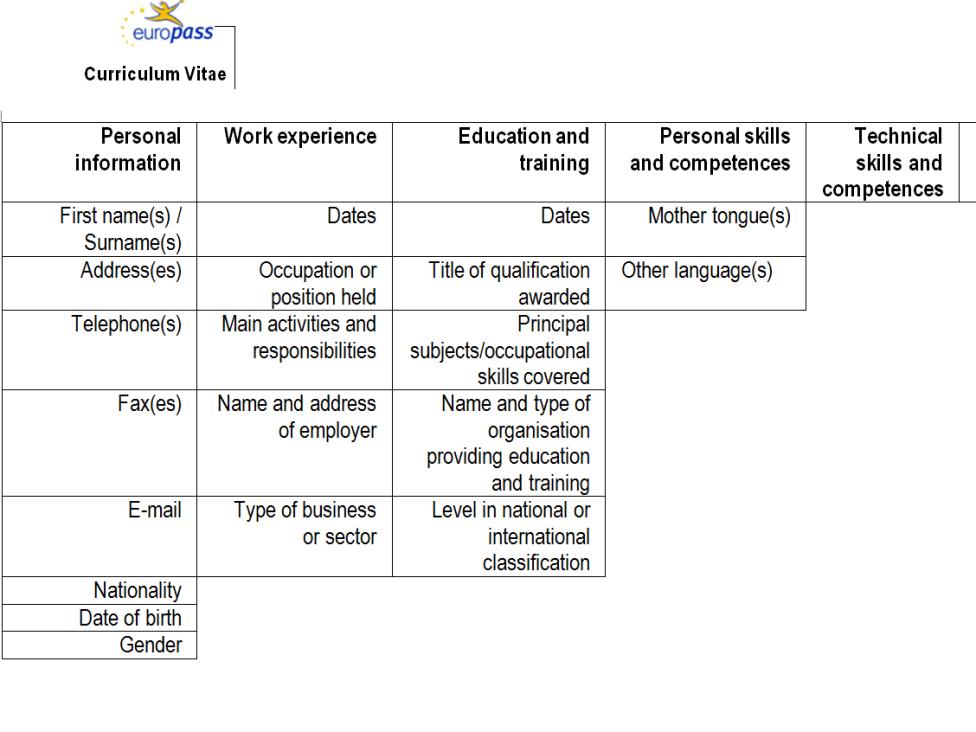 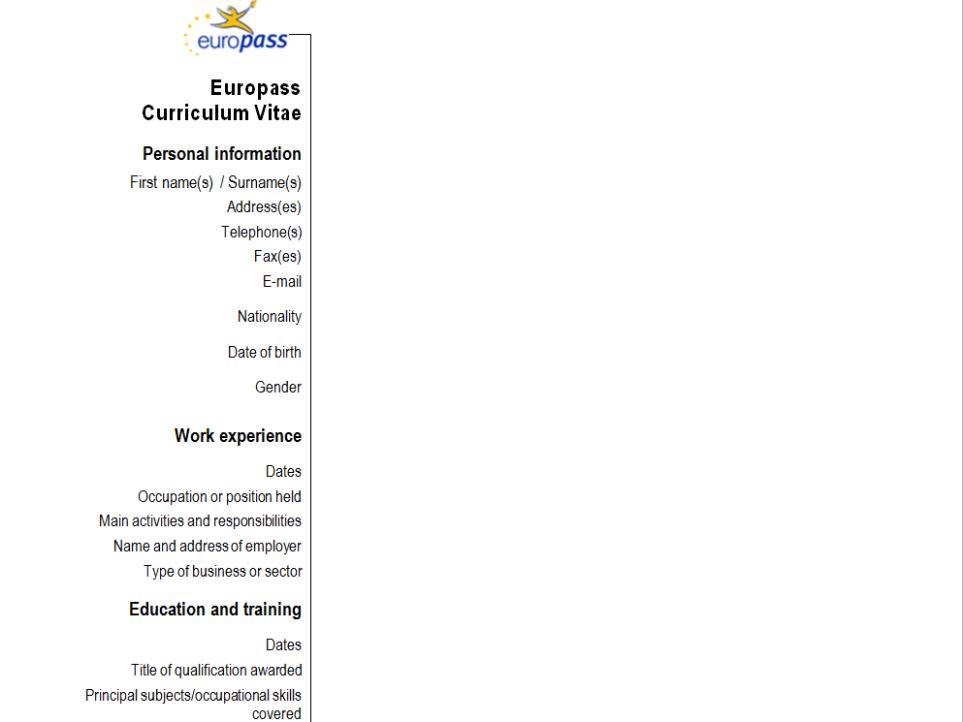 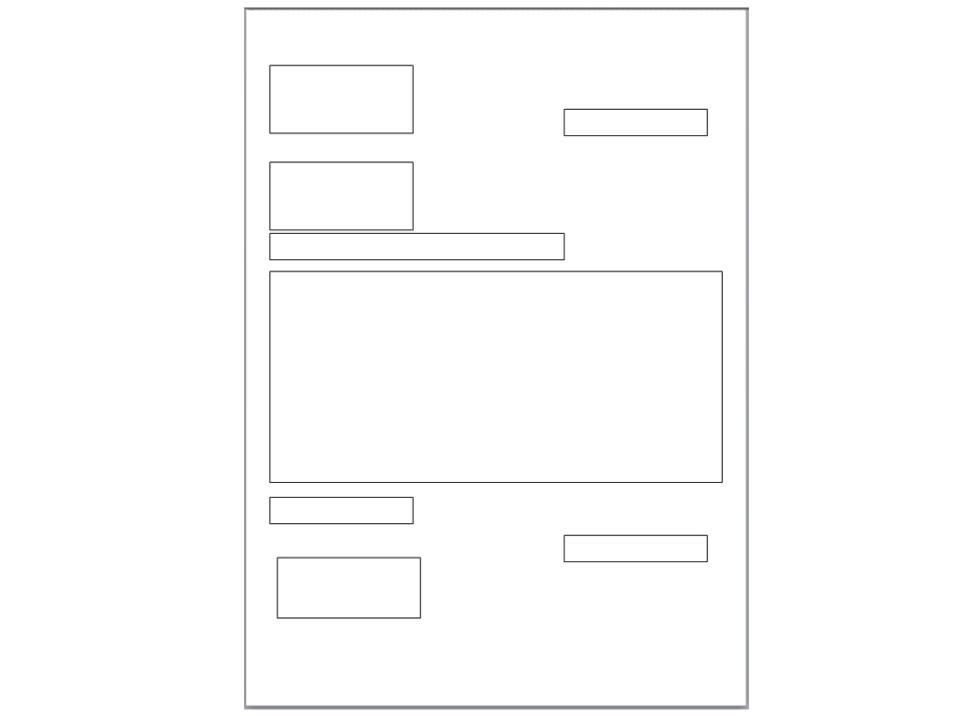 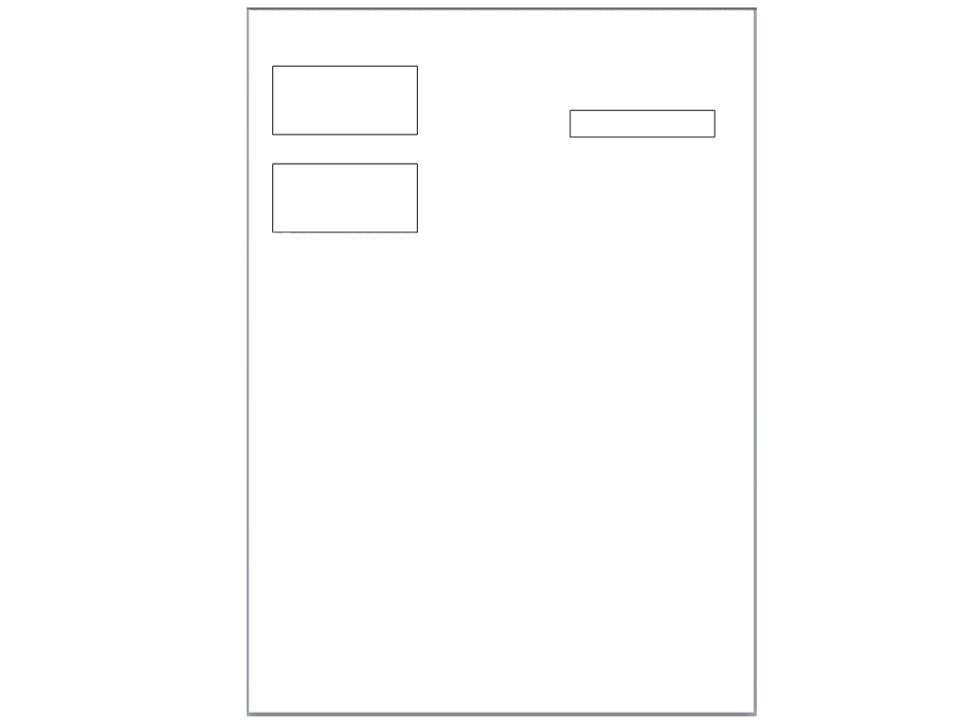 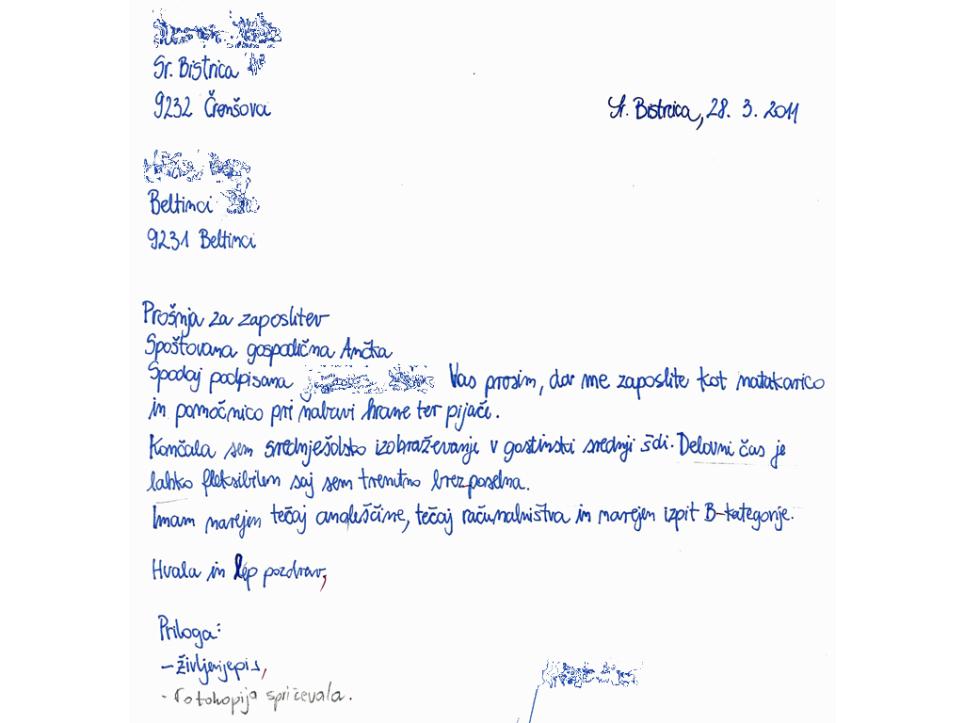 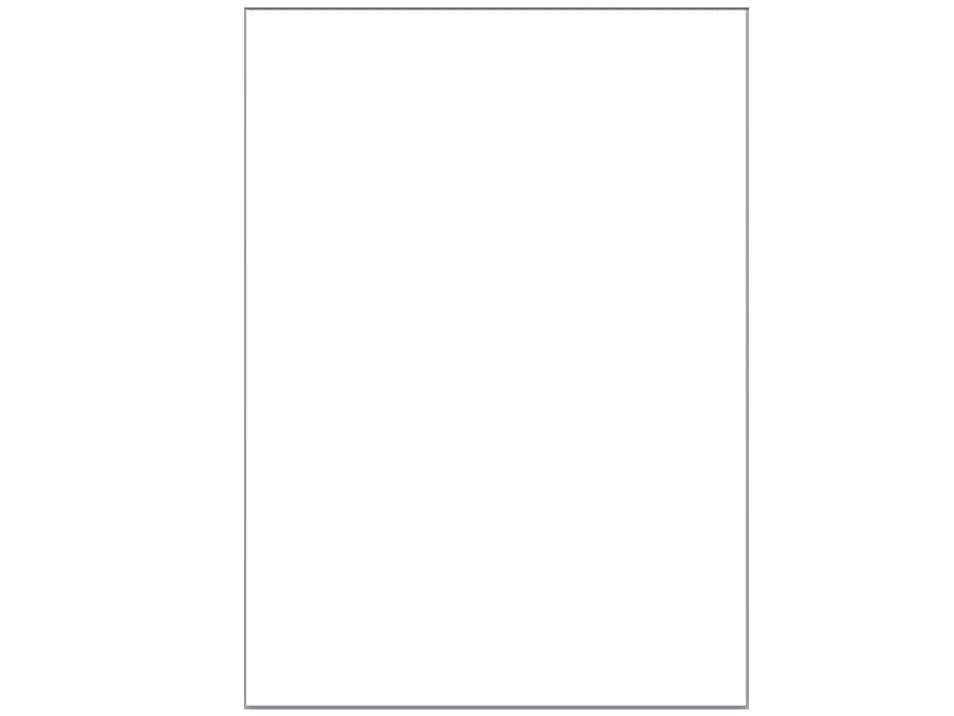 Potek ure
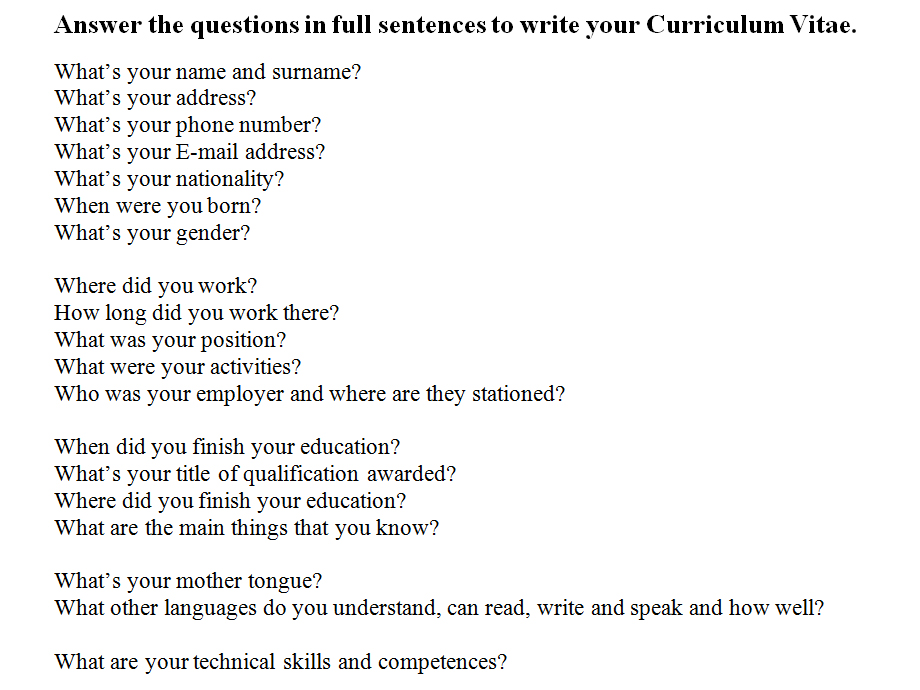 zapis ključnih točk razpisa na kartonček
učenci jih zamenjajo
priprava prijavne dokumentacije
slovenska prošnja (diferencirana naloga)
angleški življenjepis (diferencirana naloga)
priprava pisemske ovojnice (razlaga na i-tabli)
evalvacija v paru in poročanje
Rezultati in ugotovitve
realizacija ciljev
zadovoljstvo učiteljev in učencev
pomembnost vsebine za življenje

medpredmetne povezave smiselne znotraj fleksibilnega predmetnika
IKT in diferenciacija povečujeta aktivnost učencev